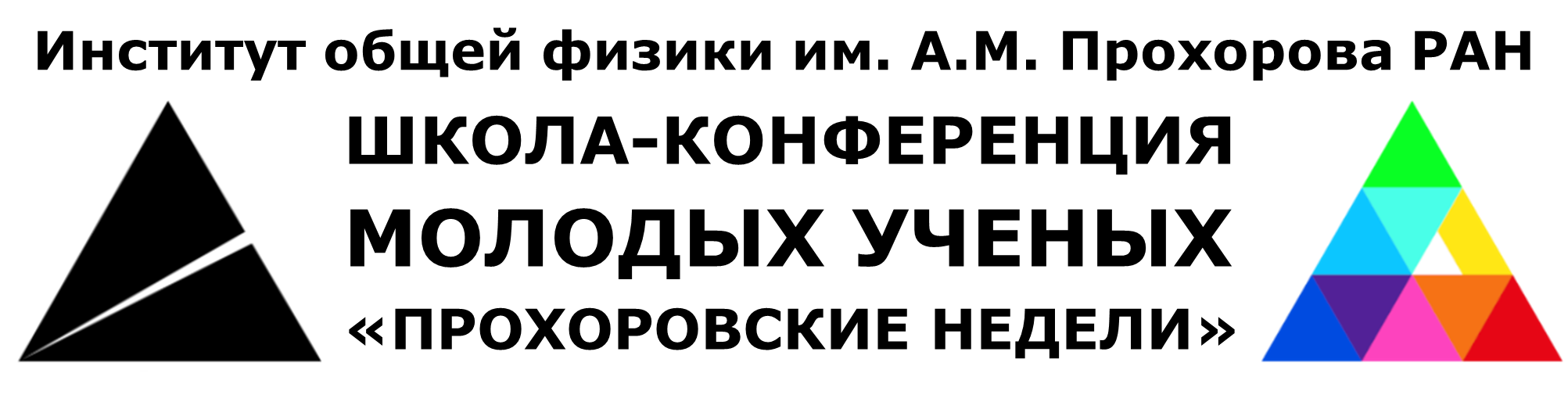 Место для логотипов организаций
Название доклада
Фамилия И.О.1,*, Фамилия И.О.21- аффилиация, www.address-of-org1.ru  2- аффилиация, www.address-of-org2.ru
*e-mail@mail.ru
22 – 24 октября 2024 г.
Уважаемые докладчики!
При оформлении презентации оргкомитет просит Вас придерживаться следующих правил.

1. Формат слайдов 16×9.
2. На титульном листе требуется:
разместить логотип конференции, приведённый в настоящем шаблоне (см. слайд 1), и логотип организации, которую Вы представляете (допускается размещение логотипов организаций всех соавторов);
указать название доклада, фамилии всех соавторов (фамилию докладчика подчеркнуть) и их аффилиации;
расшифровать аффилиации с указанием адресов сайтов организаций;
указать адрес электронной почты контактного лица (докладчика).
3. На всех листах:
в нижнем колонтитуле указать фамилию и инициалы докладчика (см. образец).
4. Оргкомитет не ограничивает Вас в выборе темы и стиля презентации, однако, просит, чтобы слайд был удобным для чтения и восприятия.
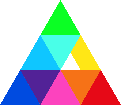 «Прохоровские недели» ИОФ РАН 22-24 октября 2024. Фамилия И.О.(докладчика) и др.(если есть соавторы)
2
«Прохоровские недели» ИОФ РАН 22-24 октября 2024. Фамилия И.О.(докладчика) и др.(если есть соавторы)
3